Going beyond ‘likes’ and hashtags: a digital journey at the Orbit Group
David Leach	@leachdj
David Leach, 
Operations Director; Digital & Customer, 
Orbit Group
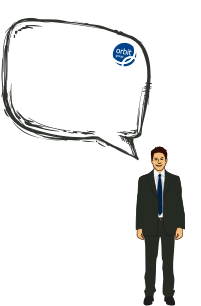 Hello
Some context – 2011/12
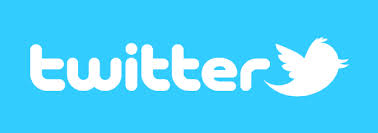 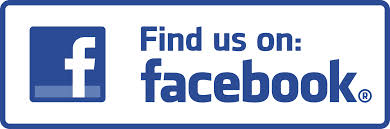 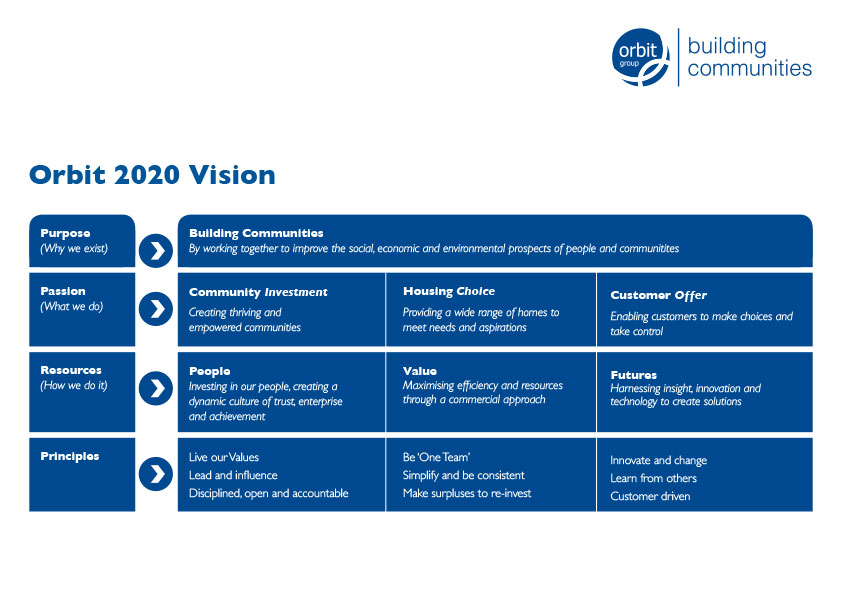 Orbit’s 2020 vision
Why social and digital
Purpose drives engagement 
Collaboration drives innovation
Digital lowers costs and provides choice
Partnership combines social and tech
Linking digital to the rest of the organisation
The Process
Analysis of where we are now
Co-create a compelling picture of the future
Design a roadmap for getting there
Sell-in and get traction with influencers
The output: A Digital Vision for Orbit
Purpose and meaning: We are more than social housing providers.
Tools and technology: We build strong online communities.
Collaboration and engagement: We are driven by open collaboration.
Culture and structure: We create accountability through open-ness.
Transforming Orbit
Breaking down the big goals
Creating pilot projects based on
Embedding into the Orbit 2020 Programme
Linked to Customer, Process, Culture
Created the Digital Solutions Steering Group
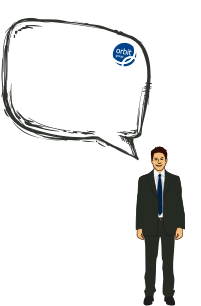 David Leach
@leachdj
david.Leach@orbit.org.uk
Questions?